In The Name of God
1
Prevalence
2
[Speaker Notes: (one in 12,000 and 47,000 )]
3
Patient Presentation
Prior to the use of ultrasound, 
Unrecognized until cesarean delivery or
Until they became symptomatic (postpartum period).
 
Now many asymptomatic masses are recognized in the first half of pregnancy  incidentally during an antenatal ultrasound.
4
Presentations
Nonspecific symptoms –precede the diagnosis include:
Bowel Obstruction, Leukocytosis, Abdominal Swelling, Bloating, Pleural Effusion, Virilization or Hirsutism
5
Other clinical presentations include: Palpable mass: a suspicious finding during a routine antenatal physical examination.
6
First trimester bleeding:
Abdominal EP 
Ovarian pregnancy
Hypovolemia (hemorrhage) 
Fever 
Rectal mass
Positive fecal occult blood testing; 
Cancer, 
Endometriosis, 
Clear cell carcinoma, 
Presacral tumors
7
Due to torsion of the adnexa (5%)

Between the 10th and 17th or 20: 60% 
Only 6 percent occurred after 20 weeks.
 
A significantly higher rate of torsion between 6 and 8 cm in diameter (22 percent)
8
The presence of pain should suggest the possibility of:
 Heterotopic pregnancy,
Rupture of an ovarian neoplasm, or
 Degeneration or necrosis of a leiomyoma  (complex appearance).
9
An unexplained elevation in maternal serum analytics may be the first sign of these tumors (such as germ cell and sex cord-stromal tumors) (eg, AFP, inhibin A). 

Screening for neural tube defects or
Down syndrome.
10
Simple and complex, Benign  or malignant
Most benign neoplasms are functional ovarian cysts (follicular or corpus luteum), less than 5 cm in diameter. 


Approximately 70 percent of all detected in the first trimester ( resolve by the early part of the second trimester).

The majority of persistent adnexal masses 5 cm or greater in diameter are mature teratomas (ultrasonographic appearance).
11
Follicular cysts 
Unilocular serous
Mucinous cystadenoma 
Hydrosalpinx
12
Corpus Luteum, hemorrhagic cyst 
Mature Teratomas
Endometriomas
Multilocular Cystadenomas 
Hydrosalpinx with Septation
Theca Lutein Cysts 
Extrauterine Pregnancies
The corpus luteum persists longer during pregnancy and thus is likely to reach a larger size and may become hemorrhagic, rupture, or undergo torsion.
13
Adnexal masses that are invariably benign
Remnants of paramesonephric ducts or mesothelial inclusion cysts: 
Paratubal cyst, Paraovarian cyst, 
Paramesonephric cyst (hydatid of Morgagni)
Broad ligament leiomyoma
14
Hyperreactio luteinalis, and OHSS, are luteinized follicle cysts (overstimulation from high HCG levels or hypersensitivity to HCG). 

Bilateral multiseptated cystic adnexal masses (theca lutein cysts) 
GTD,
Fetal Hydrops
Multiple Gestation,
Ovulation Induction
In these condition, one or both ovaries develop multiple, large theca- lutein cysts, typically after the first trimester. Maternal virilization may occur, but fetal virilization has not been reported. Surgical intervention is not required.
15
Pregnancy related ovarian tumorsLuteoma:
An uncommon solid benign lesion

Can simulate a neoplasm on clinical, gross, or microscopic examination. 

Is associated with maternal hirsutism or virilization (25%) (nearly half of their female fetuses will have some degree of virilization.
16
Most mothers and their fetuses are unaffected because the placenta rapidly converts testosterone to estrogen.

Prompt Sono. and measurement of testosterone and CA-125 levels.
Size; microscopic to >20 cm.
Appears to be solid tumors

May be multiple or bilateral and may be complex because of internal hemorrhage.
Concerns for malignancy may be further investigated with MRI.
17
Generally luteomas do not require surgical intervention unless there is torsion, rupture, or hemorrhage.
These tumors spontaneously regress during the first few months postpartum and androgen levels drop precipitously during the first 2 weeks following delivery.
Lactation may be delayed a week or so by hyperandrogenemia.
Recurrences in subsequent pregnancy is rare.
18
Incidence of ovarian malignancy ranges from 1 in 20,000 to 1 in 50,000 births.
75% are in early stages and that carry 5-year SR 70-90%.
Epithelial ovarian tumors (One-half) 

Germ cell ovarian malignancies (One-third)

Stromal tumors and a variety of other tumor types (eg, sarcomas, metastatic tumors) account for the remainder.
19
Epithelial ovarian tumors
Approximately 50 percent of epithelial ovarian tumors detected in pregnancy are of LMP (borderline), and the other 50 percent are invasive.
 
LMP diagnosed in pregnancy may exhibit atypical characteristics suggestive of invasive cancer such as nuclear enlargement, anisocytosis, and multifocal microinvasion.
20
͠  3/4 of malignant ovarian germ cell tumors in pregnancy are dysgerminomas (bilateral in 10 to 15 ) ; 

Endodermal sinus tumors
Immature teratomas
Mixed germ cell tumors 
     
Lymphatic spread to pelvic or para-aortic nodes occurs, most commonly in dysgerminoma.
Most grossly limited to one adnexa.
21
Approximately half are granulosa cell tumors, 
One-third are sertoli-leydig cell tumors,
The remainder are unclassified stromal tumors. 

Most of these tumors are limited to one ovary at the time of diagnosis.

Prior to prenatal ultrasound, approximately 20 percent of these lesions presented with intraperitoneal hemorrhage and/or hemorrhagic shock, but this has become less common with earlier diagnosis.
22
Sex cord-stromal tumors
Between 10 - 15 percent secrete androgens and produce virilization.

Although estrogen secretion also occurs, symptoms of a hyperestrogenic state are masked by the already high estrogen concentration associated with pregnancy.

Pregnancy-related histologic changes :
A disorderly arrangement of cells,
Increased edema, 
Unusually large numbers of lutein or leydig cells.
23
24
Benign ovarian masses:
Follicular or corpus luteal cysts 
Endometriomas
Mature teratomas (dermoid),

  (have sonographic features, and the diagnosis is  reasonably certain without surgical exploration).
25
Diagnostic EvaluationPatient selection for surgery
The general consensus for resection of  asymptomatic masses are:
 Present after the first trimester 
 Are >10 cm in diameter 
 Are solid 
 Contain solid and cystic areas
 Have papillary areas 
 Septate.
26
Patient selection for surgery
The rationale for this approach:
Findings of  malignancy, if present, at an early stage.

Resection of large adnexal masses (benign or malignant) reduces the  risk of complications 
Adnexal torsion (postpartum),
Rupture, 
Obstruction  of labor.
27
The optimal time is after the first trimester for a number of reasons: 
● Almost all functional cysts will have resolved by this time.

● Organogenesis is mostly complete, thus minimizing the risk of drug-inducedteratogenesis.

● luteal-placental shift (does not need to  progesterone administration)

●Spontaneous pregnancy losses due to intrinsic fetal abnormalities are likely to have already occurred and will not be erroneously attributed to the surgery.
28
Timing
Early pregnancy, 
Hysterectomy and aggressive surgical debulking may be elected.
In other cases; Second and Third Trimester
 Minimal debulking such as bilateral adnexectomy and omentectomy will decrease most tumor burden.
29
Ovarian cancer in the first trimester
30
Ovarian cancer is diagnosed in the first trimester
31
In some cases of aggressive or large volume disease, chemotherapy can be given during pregnancy while awaiting pulmonary maturation.
32
Preoperative assessment
In most cases, workup can be limited to ultrasound imaging (color Doppler for Dx. of torsion).

 A routine CXR is unnecessary 
( except pulmonary disease by shielding of the abdomen/pelvis).
MRI is suggested if the ultrasound findings cannot distinguish between :
A possible pedunculated or red degenerating leiomyoma, 
Massive ovarian edema 
An ovarian neoplasm.
33
Characterization of complex masses in ultrasound
Solid components
Thick walls 
Septations
Other hyperechoic findings
34
The fetal ionizing radiation dose for a single CT through the pelvis is 0.035 Gy. 

Fetal radiation exposure of less than 0.05 gy has not been associated with:
 An increased risk of abortion,
 Congenital anomalies,
 Growth restriction, or
 Perinatal mortality
35
Tumor markers in ovarian malignancy
Not suggested during pregnancy. 

If a malignancy is proven, then appropriate tumor markers may be drawn in the immediate postoperative period.
36
Tumor markers in ovarian malignancy
Pregnancy-associated pelvic masses are infrequently malignant, and the interpretation of these tumor markers varies with gestational age and comorbid conditions.
37
AFP (Open neural tube defect) (<500 ng/mL )(>1000 ng/mL, >10,000 ng/mL) (above 2.0 to 2.5 MoMs ). 
Inhiin A (Down syndrome )(granulosa cell tumors )
HCG (choriocarcinoma)
CA 125 (abnormal placentation, EOC) (the range of 1000 to 10,000 )
LDH  (normal)(Preeclampsia, HELLP) (ovarian dysgerminomas)
HE4 (unaffected by pregnancy)
Multimarker OVA1 (are not useful for Dx. or posttreatment surveillance)
38
Some authors suggest that a MSAFP level above 9 MoM should prompt concern for germ cell tumors of either gonadal or nongonadal origin in the absence of fetal abdominal wall defects or anencephaly.
39
For adnexal masses during the second trimester; “Laparoscopy”
Is associated with a longer operative duration. 
Better surgical outcomes.
40
SURGERY
If a malignancy is suspected, a laparotomy should be performed.

A Pfannenstiel incision should be avoided.
 
The vertical midline incision should be adequate.
41
Surgery
Immediately after entry into the peritoneal cavity, peritoneal washings should be obtained for staging purposes in case the mass is malignant.

 The opposite adnexa should be carefully inspected and palpated for a contralateral adnexal mass.

 Contralateral ovarian biopsy is recommended if the ovary appears to be involved, but routine biopsy or wedge resection of a normal-appearing contralateral ovary is unwarranted.
42
If the preoperative imaging and intraoperative gross findings are both consistent with a benign diagnosis, it is reasonable to attempt a cystectomy rather than perform a salpingo-oophorectomy (may be resected postpartum or during CS) :

Persistent corpus luteal functional cysts,
Benign dermoid cysts, Endometrioma
Serous or mucinous cystadenomas. 

If the mass is larger than 10 cm, it may not be technically feasible to perform an ovarian cystectomy.
43
44
45
46
47
A cystic benign- appearing mass <5 cm: often no additional antepartum surveillance.

For cysts ≥10cm, because of substantial risk of torsion, malignancy and labor obstruction, surgical removal is reasonable.

Tumors between 5-10 cm should be evaluated by sonography along with color Doppler and possibly MRI.
48
If sonographic characteristics suggest cancer:
Solid components , thick septa, papillary excrescences
Has surface excrescences, 
Is associated with ascites, or 
Has other features suggesting malignancy, 
      then immediate ipsilateral salpingo-oophorectomy is indicated.
Resection of the contralateral ovary should not be performed unless bilateral disease is identified; this decision must await the frozen section analysis.
49
If the pathologist confirms a malignant tumor at frozen section;
 The surgeon should be prepared to complete an adequate surgical staging procedure, and
 A gynecologic oncologist should be consulted.
50
Obviously, hysterectomy is not performed if preservation of the pregnancy is desired, and the surgeon must individualize each case, weighing the pros and cons of staging versus potential risk to the mother and fetus. 

In certain malignant germ cell tumors of the ovary (eg, endodermal sinus tumors), lymph node dissection may be omitted, as the patient will require chemotherapy based on the histopathology alone.
51
Adequate surgical staging is of particular importance for stage I cancers (ie, those that are limited to the ovary ), as many, but not all, of these neoplasms are adequately treated with surgery alone. 

In such cases, the need for postoperative adjuvant chemotherapy is determined by the histologic tumor type.

 Surgical staging (eg, sampling of lymph nodes) is less critical in the setting of obvious advanced disease (eg, stage IIIB/C disease), as these tumors (with the exception of tumors of low malignant potential) will require chemotherapy.
52
If a metastatic ovarian cancer is identified, cytoreduction should be attempted.

The extent of surgical cytoreduction involves individual judgment, balancing the extent of surgery with the expected benefit.
53
It is rare that removal of the gravid uterus is required for maximal cytoreductive surgery at the initial surgery.

It is possible, if necessary, to return for secondary cytoreduction following chemotherapy and successful completion of the pregnancy.

 This management strategy is not thought to adversely impact survival, although as a general rule, survival is poor for women who have late stage disease.
54
Despite the importance of early surgical debulking to outcomes in ovarian cancer, the surgeon should keep in mind the sensitivity of these tumors to platinum-based chemotherapy when aggressive resection of metastatic disease is considered.

With modern platinum-based adjuvant chemotherapy, approximately 70 percent of patients who present with advanced disease will respond to chemotherapy, even if they have residual disease remaining after cytoreductive surgery.
55
Advanced-stage ovarian cancer diagnosed before delivery
For women with advanced-stage ovarian cancer diagnosed before delivery; 
  Hysterectomy and secondary cytoreductive surgery are reasonable postpartum to remove persistent disease.

 This surgery can be performed following vaginal delivery or in conjunction with cesarean delivery. 

Before delivery, it is left as much of the reproductive tract in situ as possible, as women with advanced-stage epithelial ovarian cancer can undergo completion of debulking of the reproductive organs following delivery.
56
At cesarean delivery, any adnexal mass that appears suspicious for malignancy should be removed and sent for frozen section.

 Complete surgical removal is preferred to aspiration and cytologic evaluation of cystic fluid, since malignancy could be missed with the latter. 

If the mass is an incidental finding at cesarean delivery, the patient typicallywill not have an appropriate incision for surgical staging.

 In these cases, if frozen section indicates malignancy, salpingo-oophorectomy is performed and postpartum, the patient is referred to a gynecologic oncologist for counseling, staging, and possible hysterectomy within the next one to two weeks.
57
Malignancy is detected antepartum
If an adnexal mass suspicious for malignancy is detected antepartum, the patient should be counseled and consented appropriately.

Cesarean delivery should be performed through a midline incision, and a gynecologic oncologist should be available, if required.

After delivery of the infant and placenta and control of bleeding, the adnexal mass is resected and sent for frozen section.
 
If positive for malignancy, full surgical staging can be performed.
58
There is no evidence that pregnancy worsens the prognosis of ovarian tumors compared with nonpregnant patients matched for tumor histology, stage, and grade.
Approximately 75 percent of invasive ovarian malignancies in pregnant women are early stage disease.

 Due to the favorable mix of stage, grade, and histology, the five-year survival rate (72 and 90 %).

Poor prognosis: The presence of ascites. Postpartum lactating women?
59
Management of torsion in pregnancy is similar to that in nonpregnant patients, but may be technically more difficult given the size of the gravid uterus.
60
Oophoropexy
There are two general types of oophoropexy procedures.

Those that shorten the utero-ovarian ligament and those that fix the ovary to surrounding structures;

The lateral pelvic wall,
Ipsilateral round ligament, 
Uterosacral ligament,  or 
Posterior aspect of uterine fundus. 

Most authors recommend using absorbable suture at the time of oophoropexy.
61
[Speaker Notes: string of pearls, رشته مروارید]
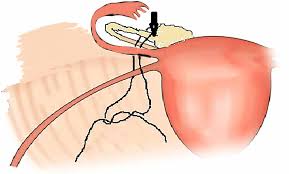 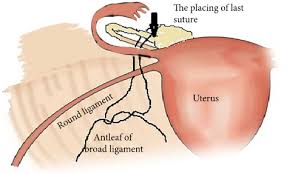 62
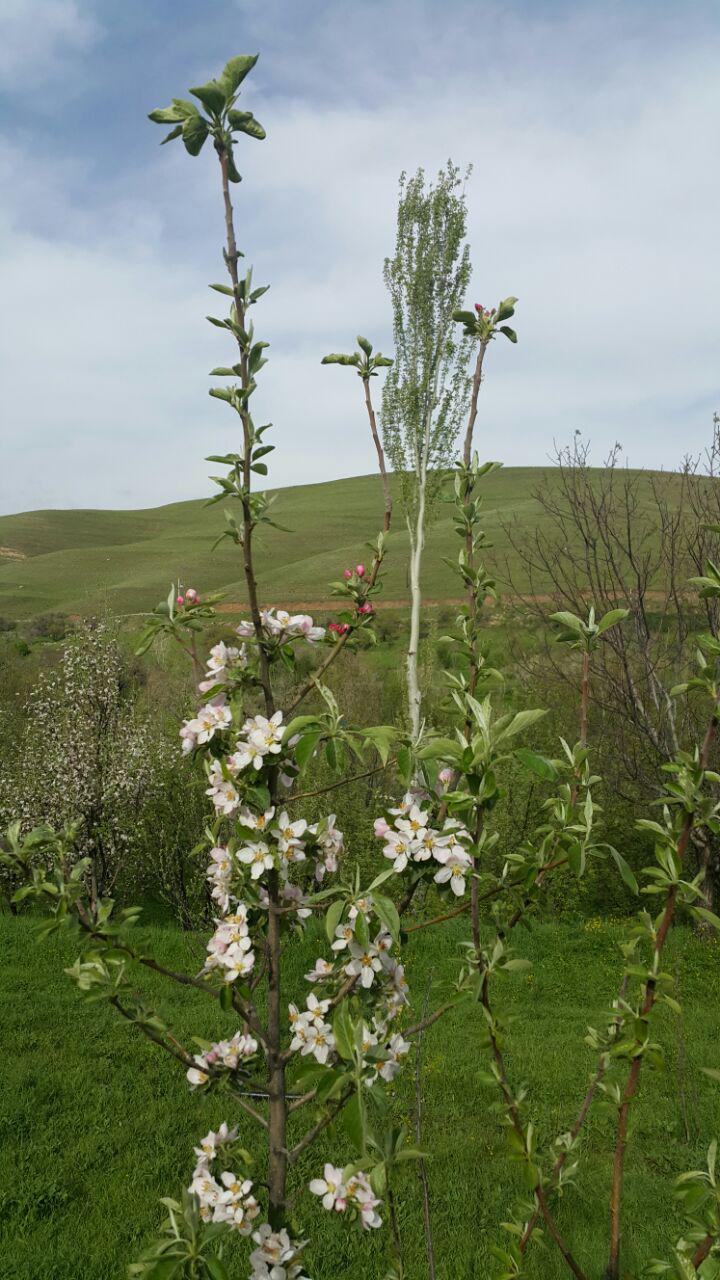 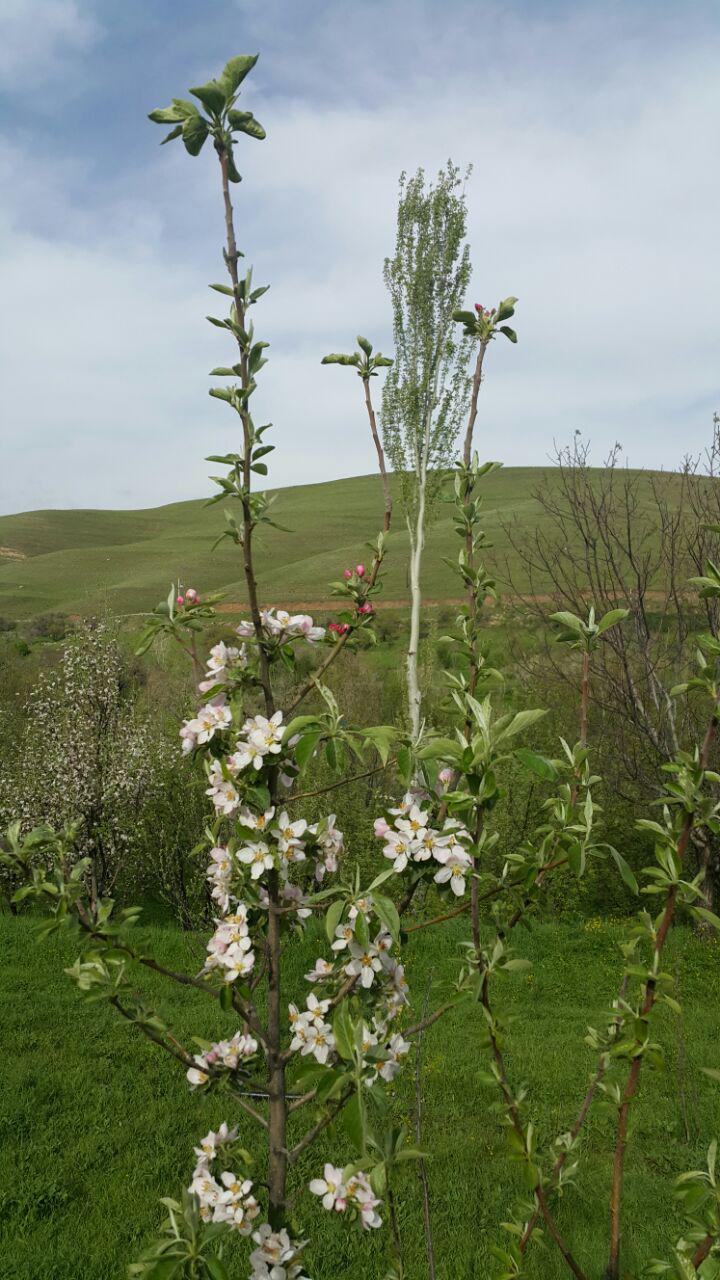 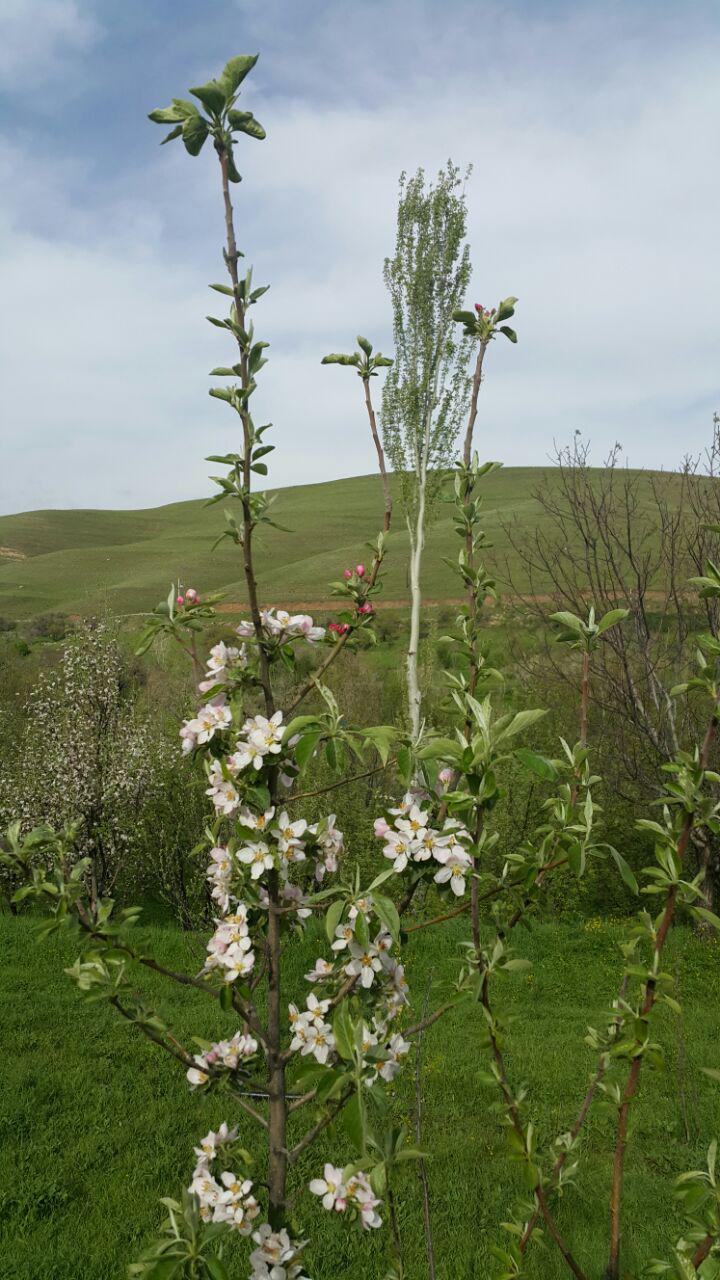 کامروا باشید
Any Questions
?????
63